Overview of the Special Pharmaceutical Benefits Program (SPBP)
Pennsylvania Department of Health, Division of HIV
AIDS Drug Assistance Program
Special Pharmaceutical Benefits Program (SPBP)  
SBPB is Pennsylvania’s Ryan White AIDS Drug Assistance Program (ADAP) 
Serves low to moderate income individuals (500% below FPL) with a diagnosis of HIV who are under or uninsured and not Medicaid eligible
In 2019-20 there were a total of 9,089 individuals enrolled in SPBP
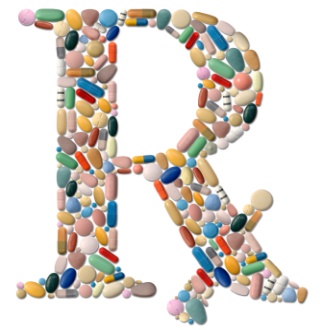 Legislative Requirements & HRSA Guidance
The SPBP is required to:
Cover at least one medication in each anti-retroviral drug class on the drug formulary
Ensure payer of last resort
Achieve the best price for medications purchased with grant funds
Enroll as a 340B covered entity
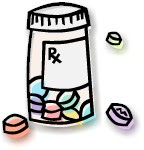 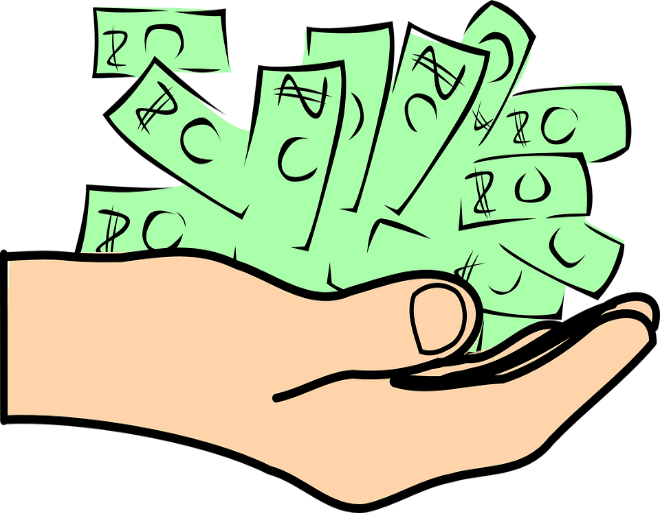 SPBP Services
SPBP services include the coverage of:
Medications for treatment of HIV, related opportunistic infections, and most other acute and chronic illnesses
the medications (including copay assistance) are accessed through a statewide pharmacy network of over 2,700 pharmacies that hold an agreement with the program to provide medications on behalf of the SPBP
Lab services 
for cardholders who have no other insurance. 
service must be accessed through any Medicaid enrolled lab that has the ability to submit claims electronically to SPBP using the PROMISe system
Medicare Part C and Part D premium assistance for eligible cardholders
Minority AIDS Initiative (MIA)
Minority AIDS Initiative (MAI)
Focus is to find individuals from minority populations who are “lost to care” and re-enroll them in the SPBP
Awards are provided annually through the Jewish Healthcare Foundation on behalf of the SPBP
Currently there are 11 entities with awards
Entities submit plans on how they would use the funding for MAI activities
Entities are located across the state and represent a variety of service providers
SPBP Advisory Council
Provides input and recommendations to SPBP concerning the SPBP drug formulary and program activities
The Advisory Counsel is made up of about 21 members from across the state
Accepts applications for membership at any time during the year and fills positions on an as-needed basis
Meetings held quarterly
Two conference calls and two in-person meetings 
All meetings are open to the public
Pharmacy Benefits Manager
Magellan serves as the Pharmacy Benefits Manager (PBM) for SPBP
Helps with enrollment and re-enrollment
Processes renewal applications
Verifies eligibility based on SPBP guidelines
Provides ID cards to consumers
Manages a customer call line and correspondences
Handles claims rejections
SPBP Customer Service Line
SPBP Customer Service line:
Handles an average of over 1600 inbound calls per month 
Assists consumers to access life sustaining medications and laboratory services
Provides information on Eligibility statuses, Pend code resolution, Medicare Part D, Medicaid Expansion, Third Party Liability (TPL) coordination of benefits,  Pharmaceutical and Lab billing issues
Utilizes the CARE Process as a standard for all interactions
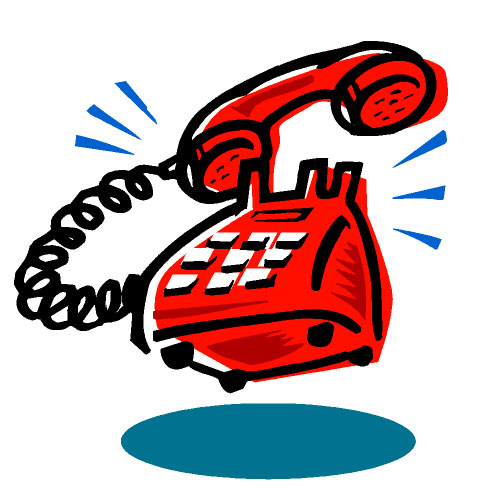 SPBP Data Collection and Analysis
SPBP analyzes enrollment and drug claims data provided by the pharmacy benefits manager (PBM) 
Enrollment data is monitored and used to make appropriate changes in program operations 
Minimizes the burden on consumers
Keeps consumers enrolled in SPBP services to prevent a lapse in coverage 
Data is reported to the SPBP Advisory Council and to the Health Resources and Services Administration (HRSA)
Drug Claims are analyzed to monitor trends in prescribing 
Data Security and Compliance 
Private and sensitive data is protected through various security protocols and stringent compliance procedures
SPBP Contact Information
Customer service line:
1-800-922-9384
 
 Email:
SPBP@pa.gov

Website: www.health.pa.gov/spbp